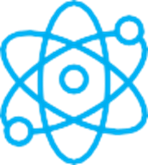 F I Z I K A
8-sinf
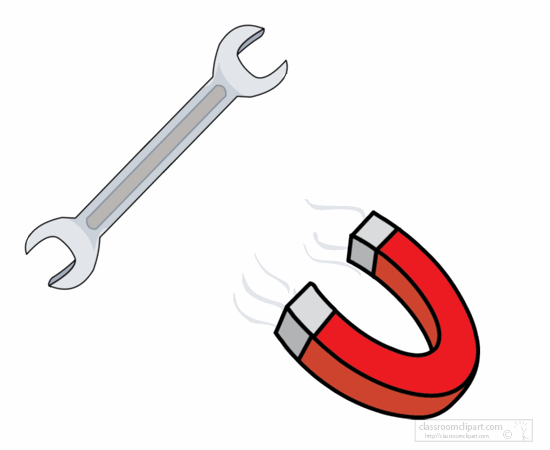 Mustahkamlash
Magnitometr – magnit maydon xarakteristikalarini va jismlarning magnit xossalarini o‘lchovchi asbob.
Magnit maydon qaysi xususiyati bilan elektr maydondan farq qiladi?
1
Magnit maydon kuch chiziqlarining boshlanishi va oxiri berk konturni hosil qilishi bilan maydondan farq qiladi.
Magnit maydon induksiyasining o‘lchov birligi qilib XBS da qanday?
2
Magnit maydon induksiyasining o‘lchov birligi serbiya fizigi “Nikola Tesla”ning shahafiga tesla qo‘yilgan va T bilan belgilanadi.
Magnitometr qanday asbob?
3
F I Z I K A
MAVZU: YERNING MAGNIT MAYDONI
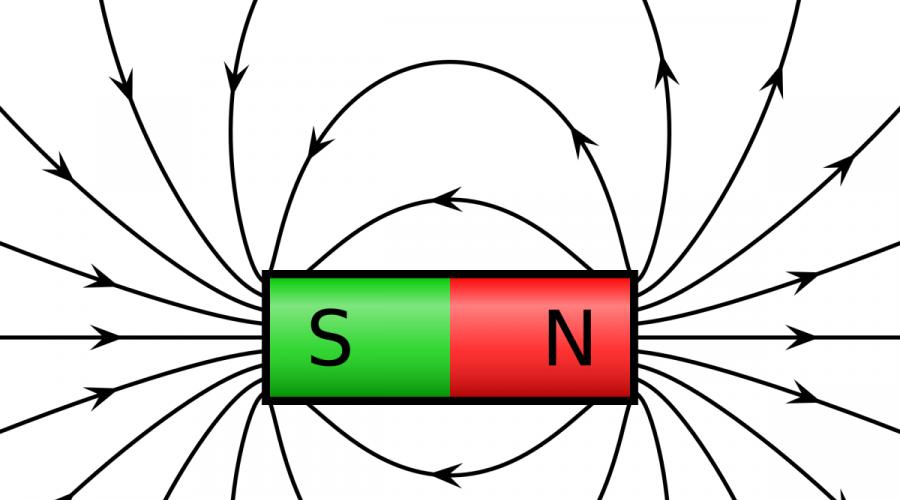 Yerning  magnit maydoni
Tabiatdagi go‘zal hodisalardan biri – qutb yog‘dusidir. Qutb yog‘dusi yerning shimoliy va janubiy qutblari yaqinida yer yuzidan 80-1000 km gacha balandlikda ro‘y beradi.
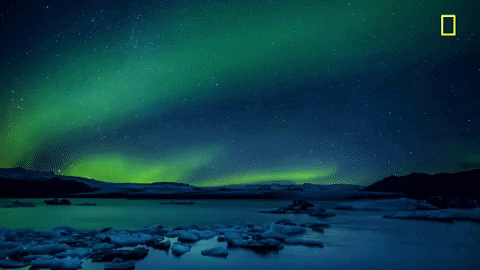 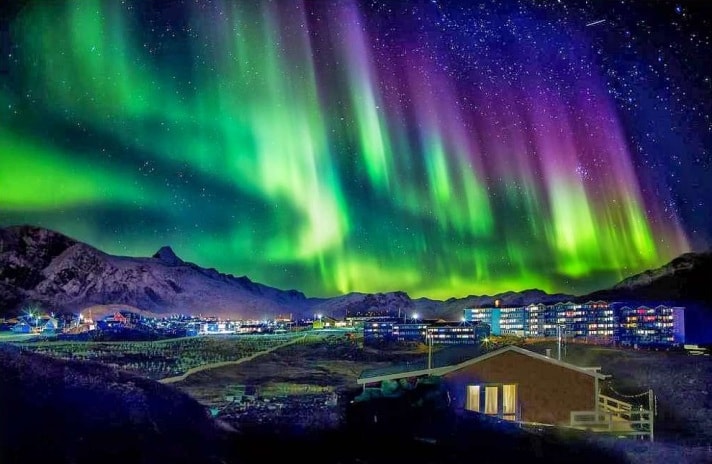 Yerning  magnit maydoni
Bunga sabab, Yer sharining ulkan magnitdan iboratligidan. Quyosh nurlarining zaryadlangan, o‘ta kuchli oqimlari sayyoramizga yetib kelganida, qutblarda og‘adi. Demak, Yerning magnit maydoni himoya qobig‘I vazifasini bajaradi.
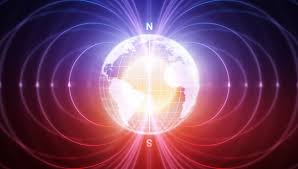 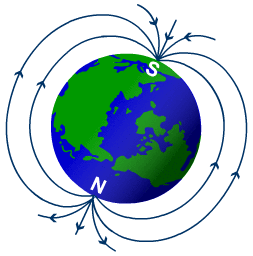 Yerning  magnit maydoni
Yerning magnit maydoni uning sirtidagi jismlarga qanday ta’sir ko‘rsatadi?
   Kompas strelkasi yoki ipka osilgan doimiy magnit janubdan shimolga tomon yo‘nalish bo‘ylab joylashadi.
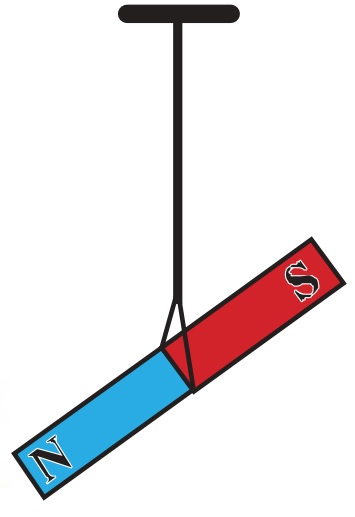 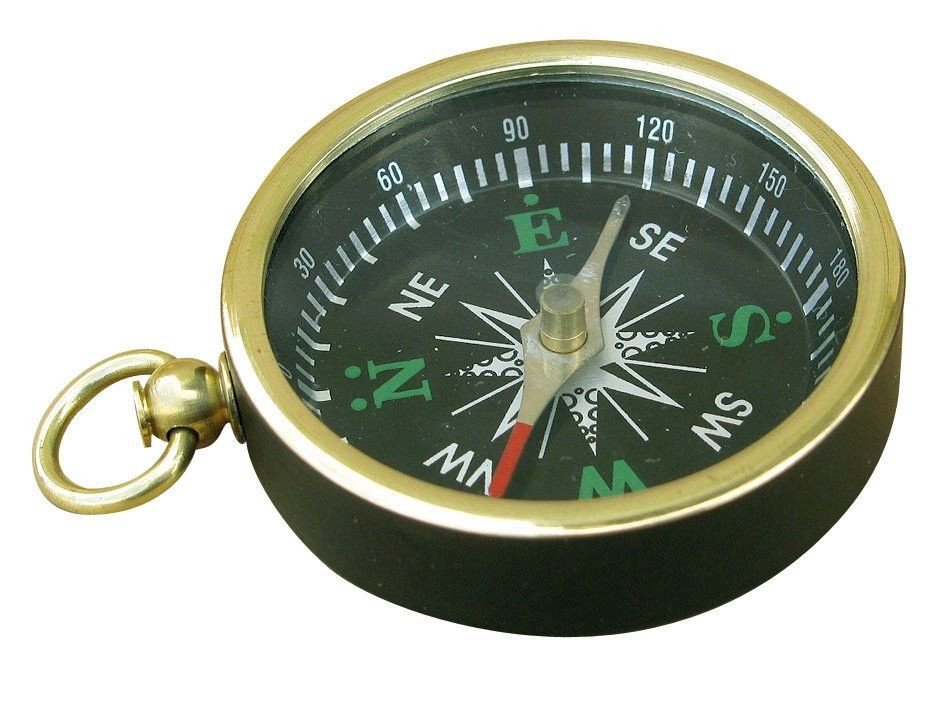 Yerning  magnit maydoni
Kompas strelkasining shimolni ko‘rsatishi yerning magnit kuch chiziqlari shimoliy magnit qutbdan janubiy magnit qutbga tomon yo‘nalganligini, ya’ni Yer sharining magnit maydon bilan o‘ralgani orqali izohlanadi.
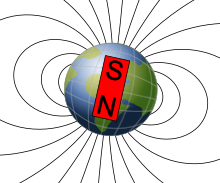 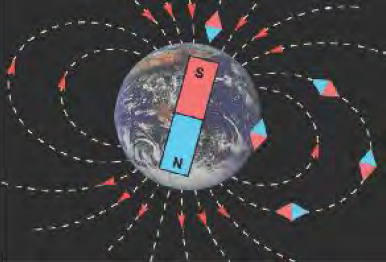 Doimiy magnit va uning qutblari
N dan S ga yo‘nalgan kuch chiziqlarining ixtiyoriy nuqtasiga qo‘yilgan kompas shu chiziqlar yo‘nalishida burilishini bildiradi. Demak, kompas bizga “Yo‘l ko‘rsatmaydi”, u faqat biz turgan joyga nisbadan yerning shimoliy va janubiy qutblari joylashuvini ko‘rsatadi.
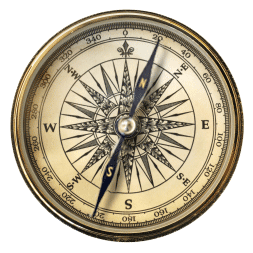 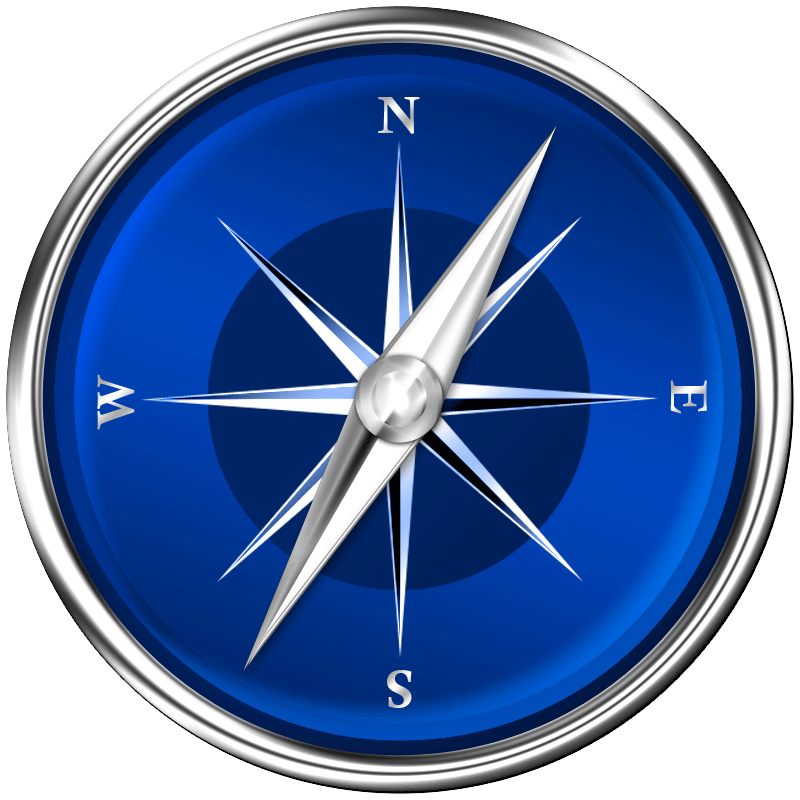 Yerning magnit qutbi
Yerning janubiy magnit qutbi (S) 75° shimoliy kenglik va 99° g‘arbiy uzunlik yaqinida, Yer sharining shimoliy geografik qutbidan taxminan 2100 km uzoqlikda joylashgan.
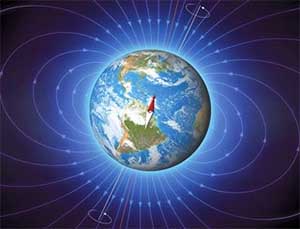 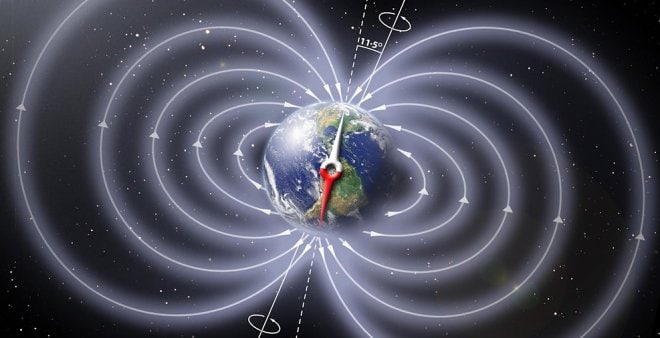 Yerning magnit qutbi
Shimoliy magnit qutb (N) esa Yerning janubiy geografik qutbi yaqinida bo‘lib, 66,5° janubiy kenglik va 140° sharqiy uzunlikda joylashgan.
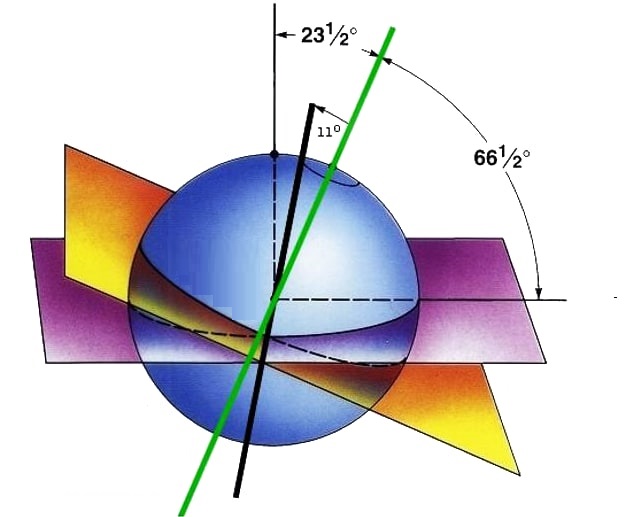 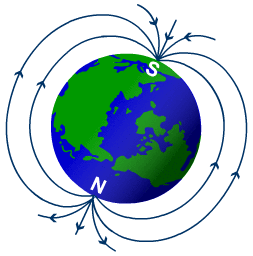 Amaliy topshiriq:
I.  Magnit bo‘laklarini olib, ularning temir buyumlarga hamda bir-biriga ta’sirini o‘rganing.
   II. Magnitning o‘rtasi neytral ekanligini ikkita magnit yoki magnit – temir yordamida tekshirib ko‘ring.
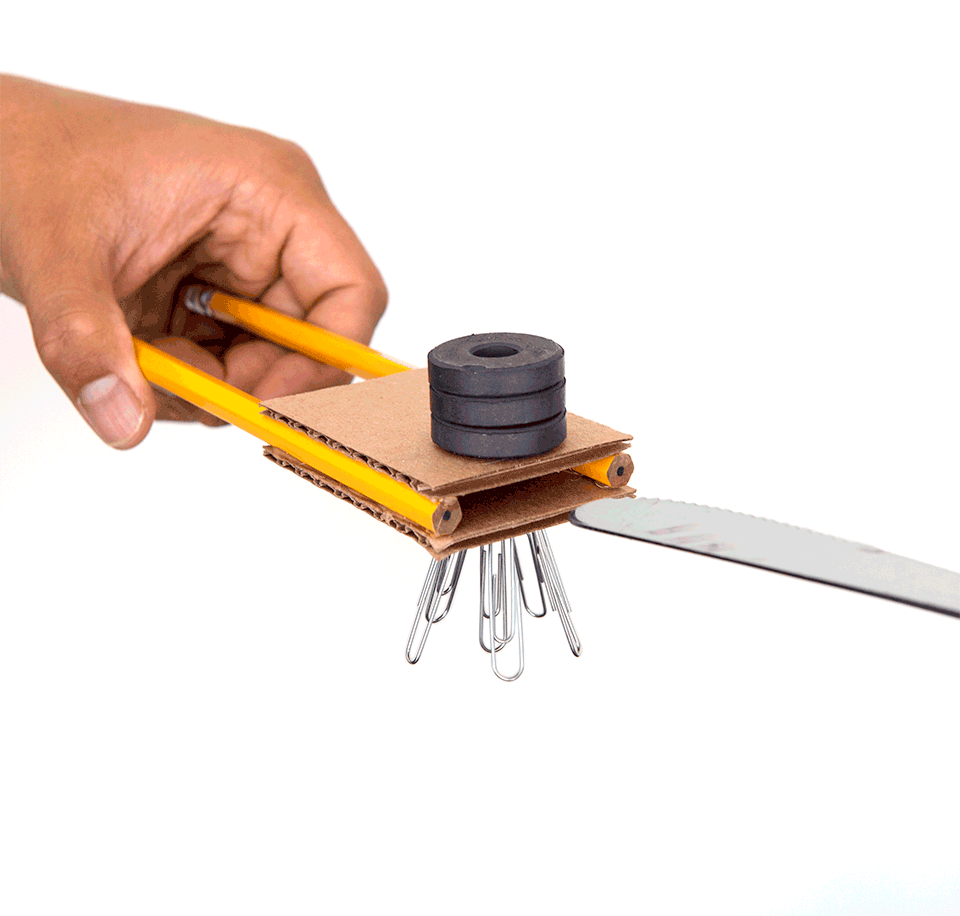 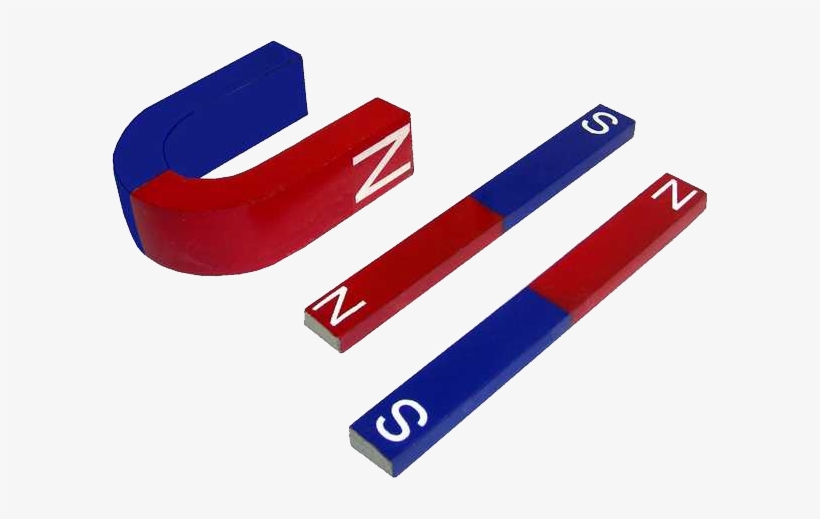 Mustaqil bajarish uchun topshiriqlar:
1
Yerning magnit maydoni haqida nimalarni bilasiz?
Nima sababdan kompas strelkasining yo‘nalishi  Yerning aynan geografik qutblarini ko‘rsatmaydi?
5
Qutb yog‘dusi Yerning qaysi joylarida kuzatiladi?
2
Magnitlar orasiga temir plastinka qo‘yilsa ular bir-birga ta’sir ko‘rsatmaydi. Uning sababi nima?
3
Magnitlar orasiga shisha plastinka kiritilganda maydonga ta’sir o‘tkazadimi?
4